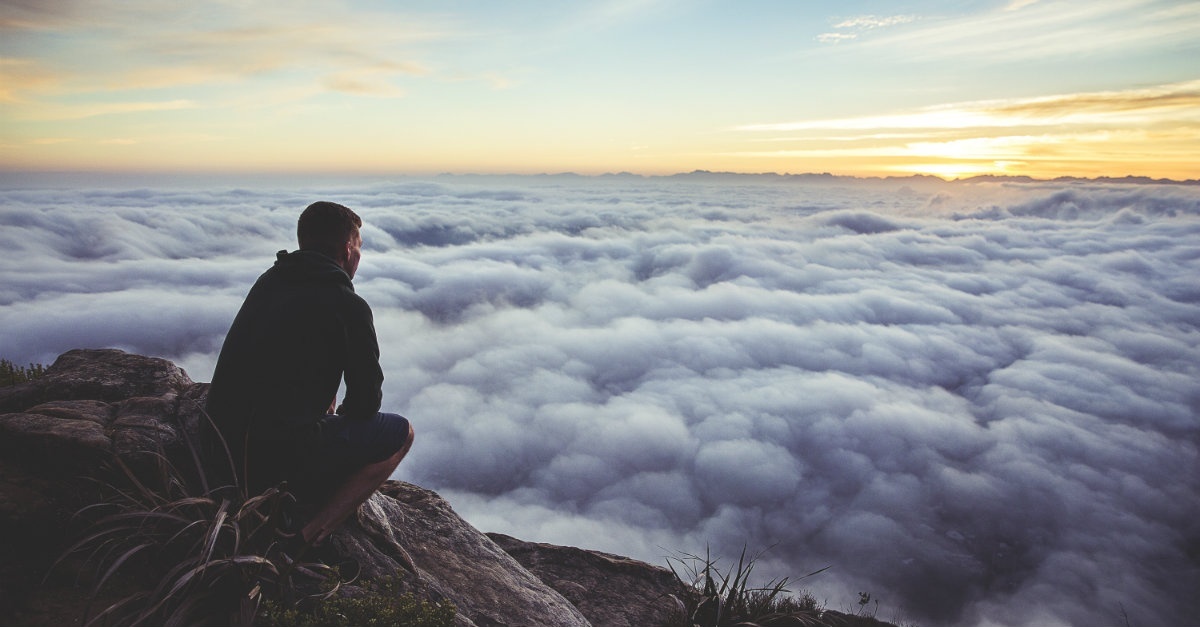 The Leading of the Spirit
13. Inspired to Go or stayActs 12:6-12; 16:25-28
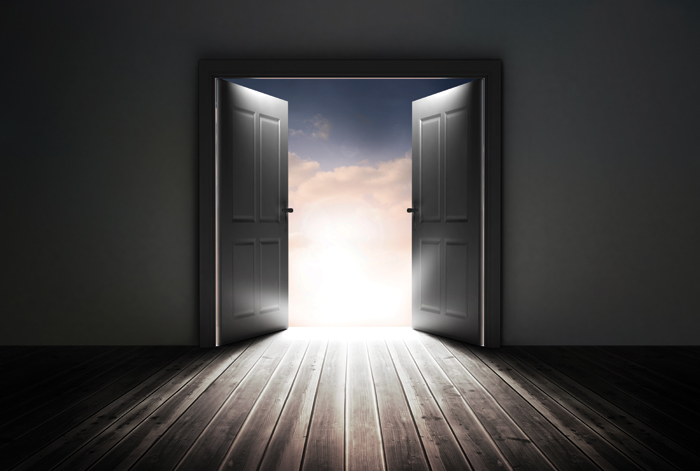 A door opening
If a door opens do you walk through it?
Caution is what we learn when things don’t go well
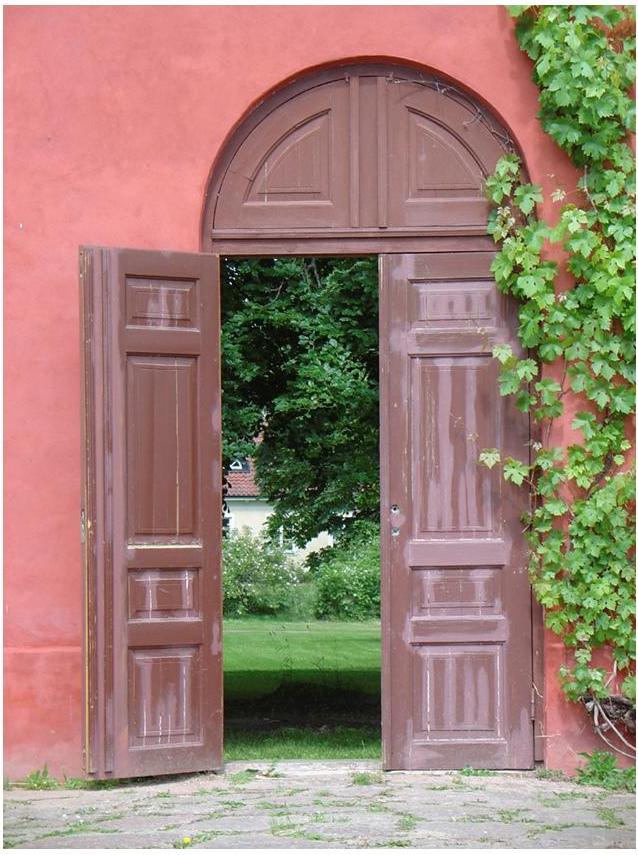 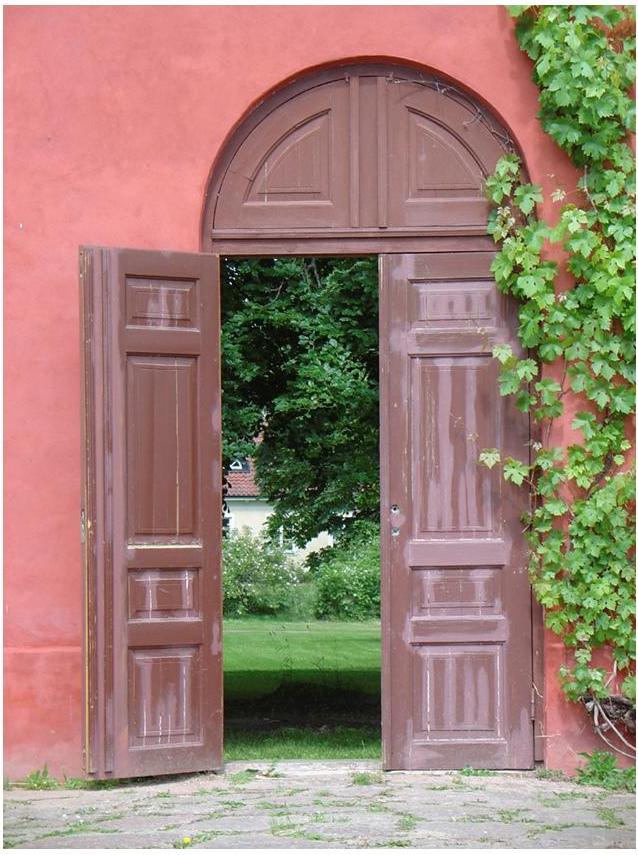 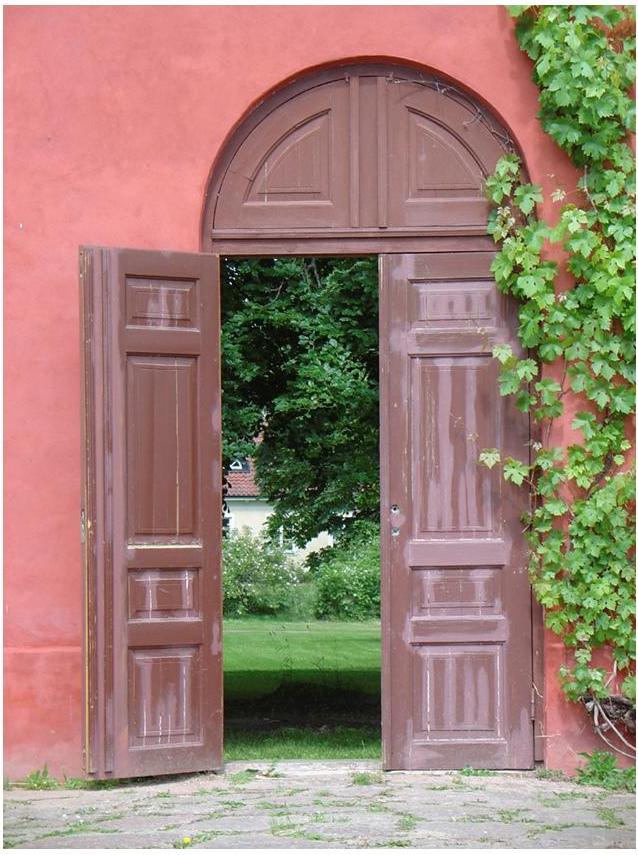 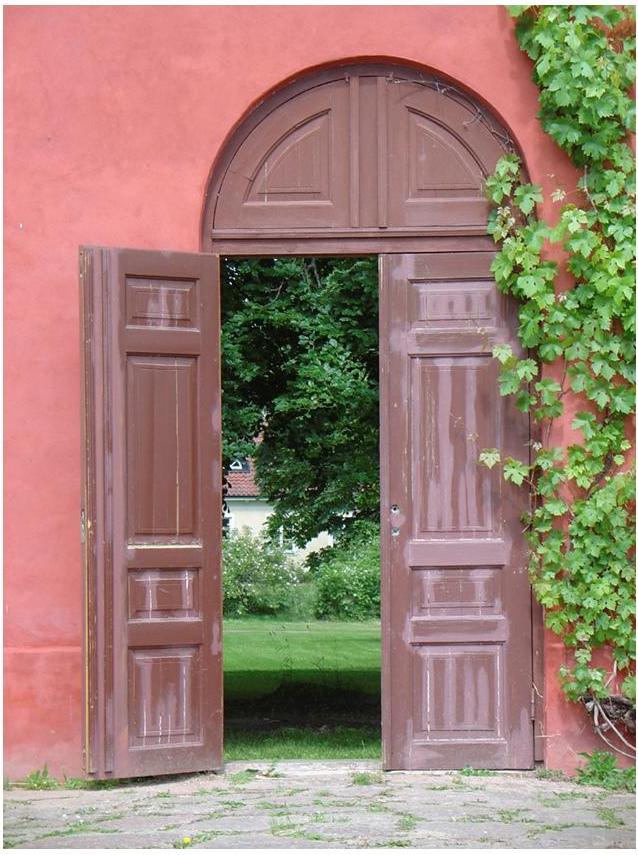 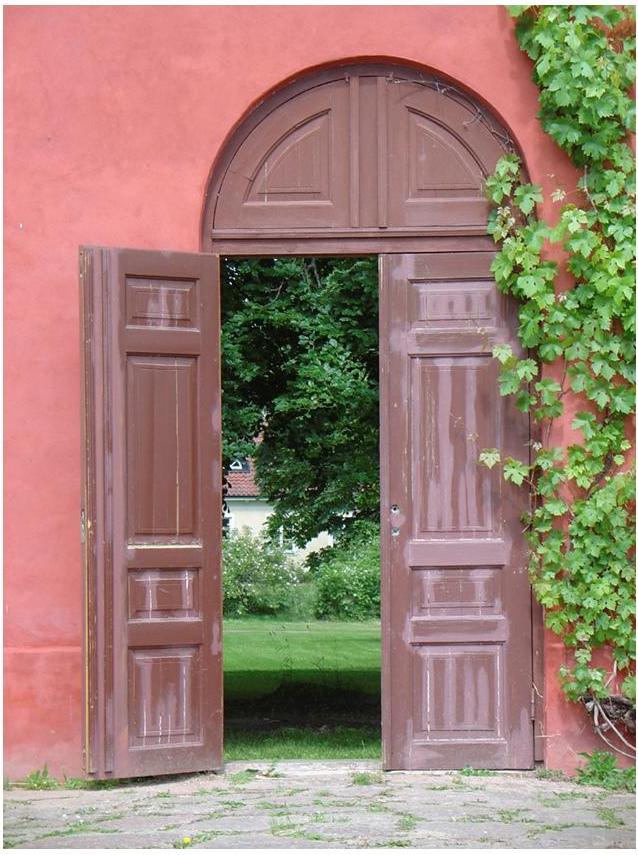 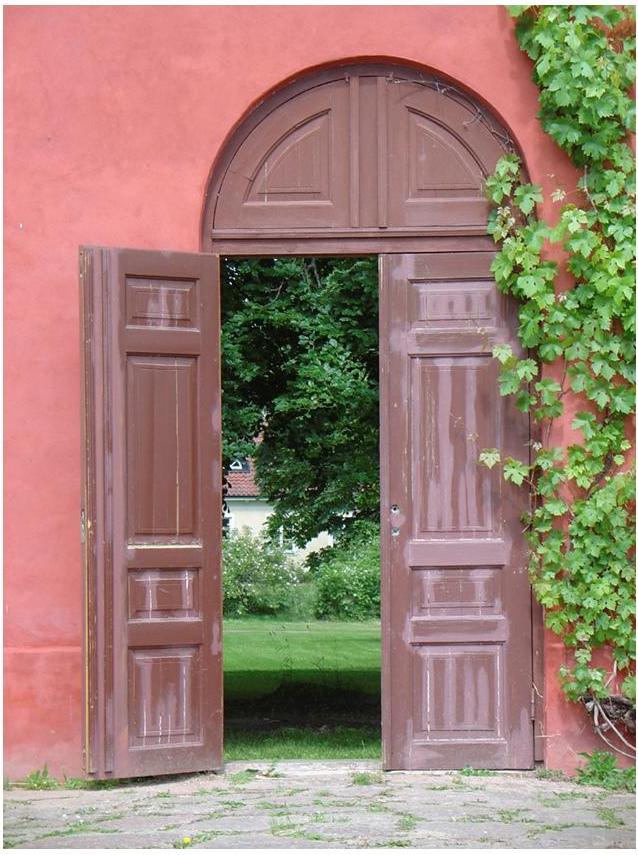 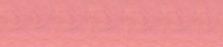 God in control of circumstances
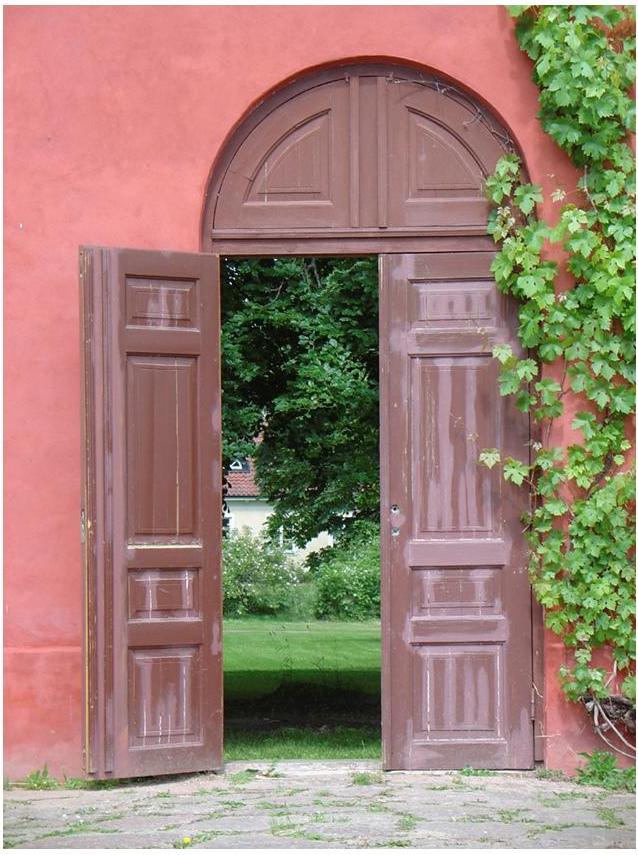 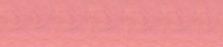 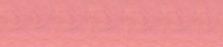 Both stories needed for balance
Together they teach us:
God is more powerful than chains or circumstances
God’s leading is NOT always the most obvious thing to do
Following Christ is not formulaic
We are called to listen to the Spirit on each occasion
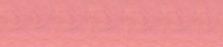 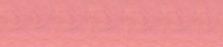 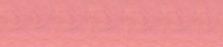 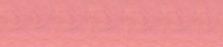 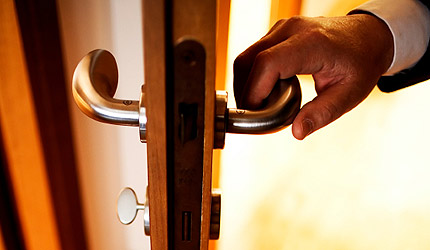 Making decisions is hard
There are consequences!
The leading of the Spirit was obvious at the time
The peace of God was present in both situations
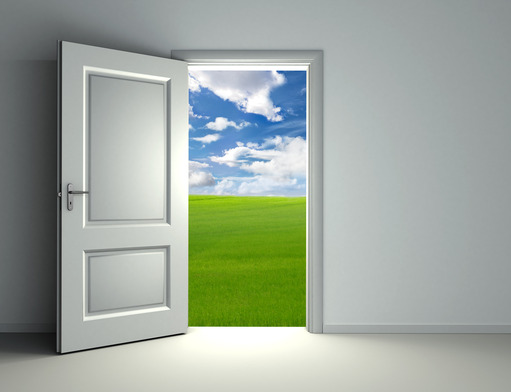 God’s leading produces spiritual peace
That doesn’t mean you don’t get nervous or fearful